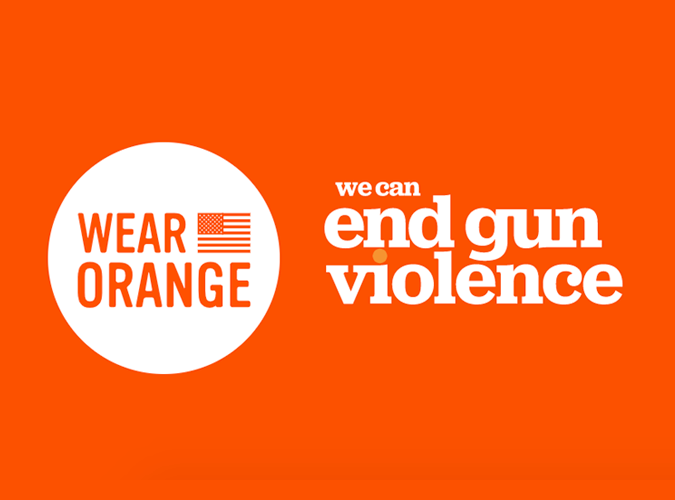 What Can We Do About Gun Violence?
Student Health and Human Services
Office of Human Relations, Diversity & Equity
June 2023
WelcomeWould you rather go to...
Objectives
National Stats
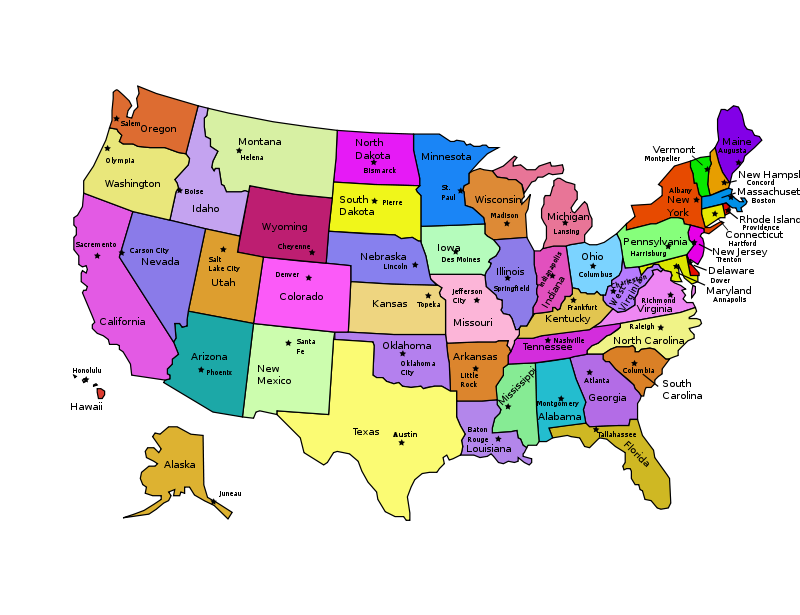 [Speaker Notes: Source: https://www.everytown.org/]
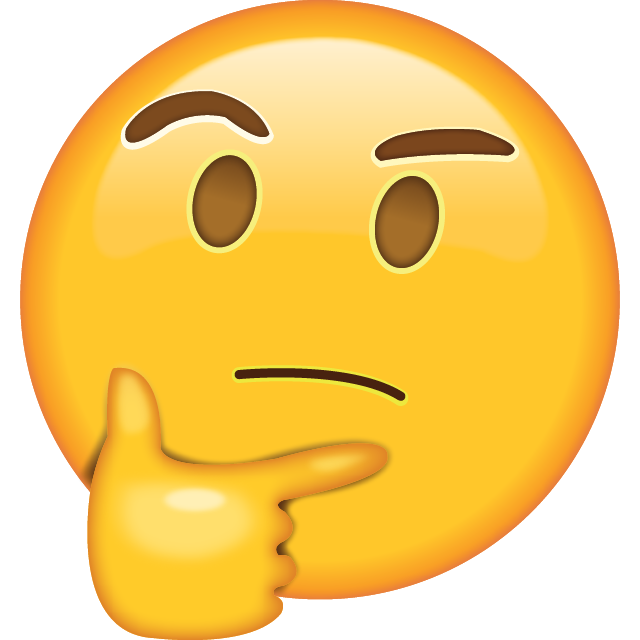 Reflection
How old were you when you first remember doing a lockdown drill?
[Speaker Notes: Engage the students in this reflection question]
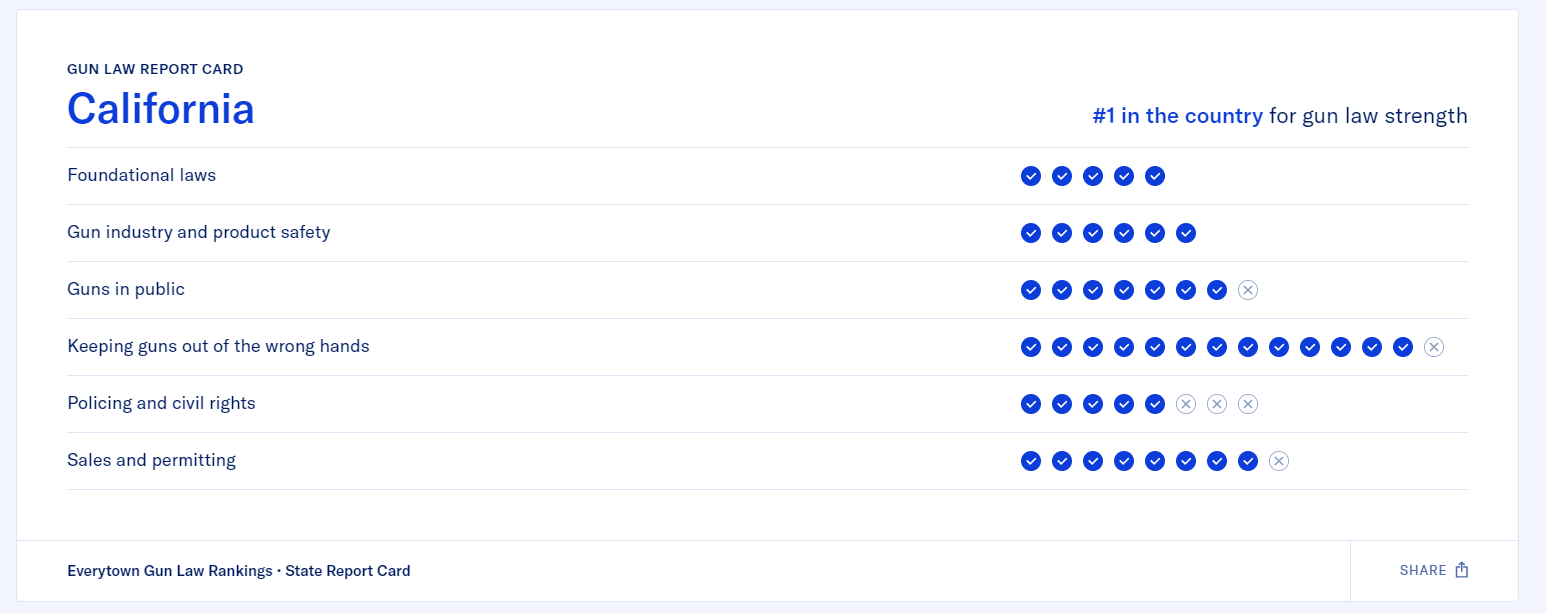 California Stats
Everytown for Gun Safety Action Fund advocates for gun safety in all 50 states and ranks the states accordingly.  
California has some of the strongest gun laws in the country
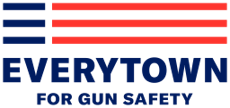 California Stats
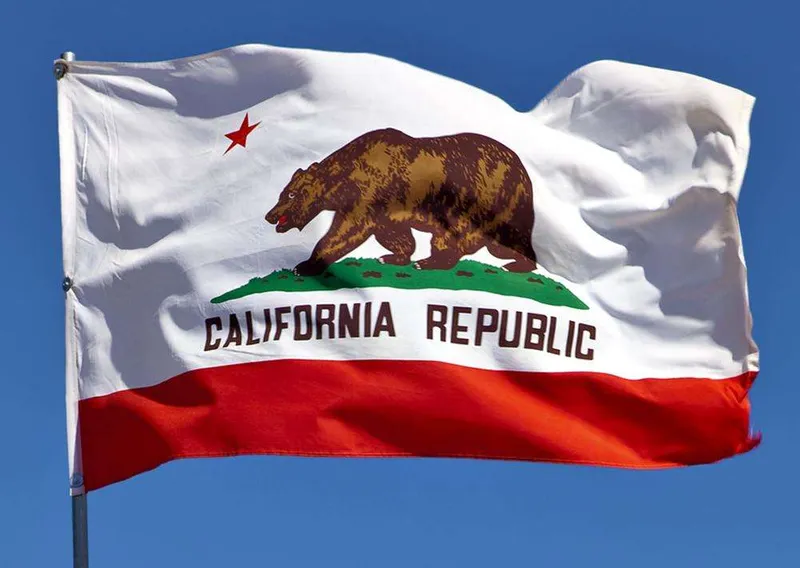 [Speaker Notes: Source: https://everytownresearch.org/rankings/state/california/?_gl=1%2A1g7xdwp%2A_ga%2AMjU1MDE2MjMwLjE2NTM1NzM5MzQ.%2A_ga_LT0FWV3EK3%2AMTY1MzYwMzM2NC4yLjEuMTY1MzYwMzc4Ny4w#foundational-laws]
Limitations on Purchasing
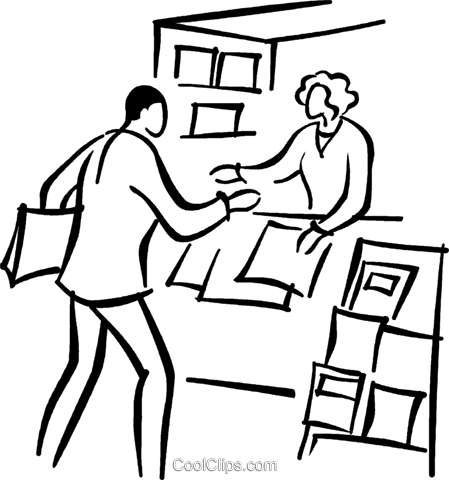 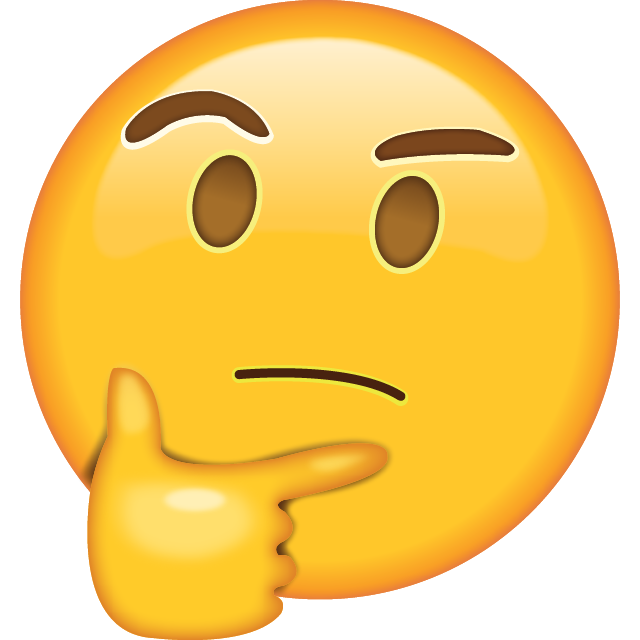 Reflection
Did you know California had such strict gun laws?
[Speaker Notes: Engage the students in this reflection question]
Blossom
[Speaker Notes: Play the videos for the students (2:27)
https://www.youtube.com/watch?v=WnL1M2aLE24]
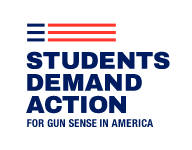 What can you do?
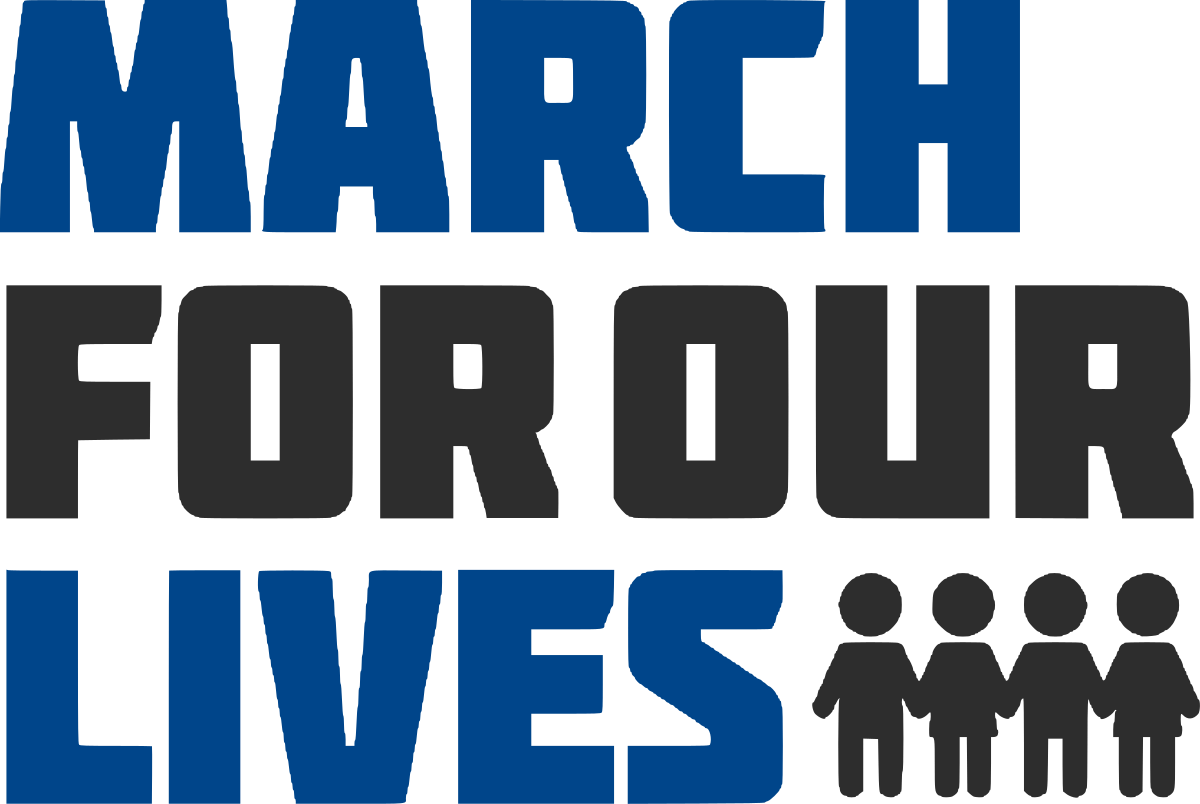 [Speaker Notes: Link for Students Demand Action: https://act.everytown.org/sign/join-students-demand-action/?source=etso_action&refcode=etso_action&utm_source=etso_action&utm_medium=o&utm_campaign=action&_gl=1*1yyq3f0*_ga*MjU1MDE2MjMwLjE2NTM1NzM5MzQ.*_ga_LT0FWV3EK3*MTY1MzY2MjYwNy40LjEuMTY1MzY2Mjc0OC4w

Link for March for Our Lives: https://marchforourlives.com/ 

Link for Organizing a Students Demand Action Group Toolkit: https://studentsdemandaction.org/report/students-demand-action-community-organizing-toolkit/

Link for Fact Sheet: https://studentsdemandaction.org/wp-content/uploads/sites/10/2021/12/School-Safety-and-Secure-Firearm-Storage-UPDATED-03.22.pdf 

Link for School Board Resolution Toolkit: https://studentsdemandaction.org/wp-content/uploads/sites/10/2022/03/MOMS_SDA-Secure-Storage-Notifications-Toolkit-March-2022.pdf
Email your senators: March For Our Lives (everyaction.com)]
Wear Orange June 2!
June 2 is National Gun Violence Awareness Day
Organize a campaign at your school wear orange
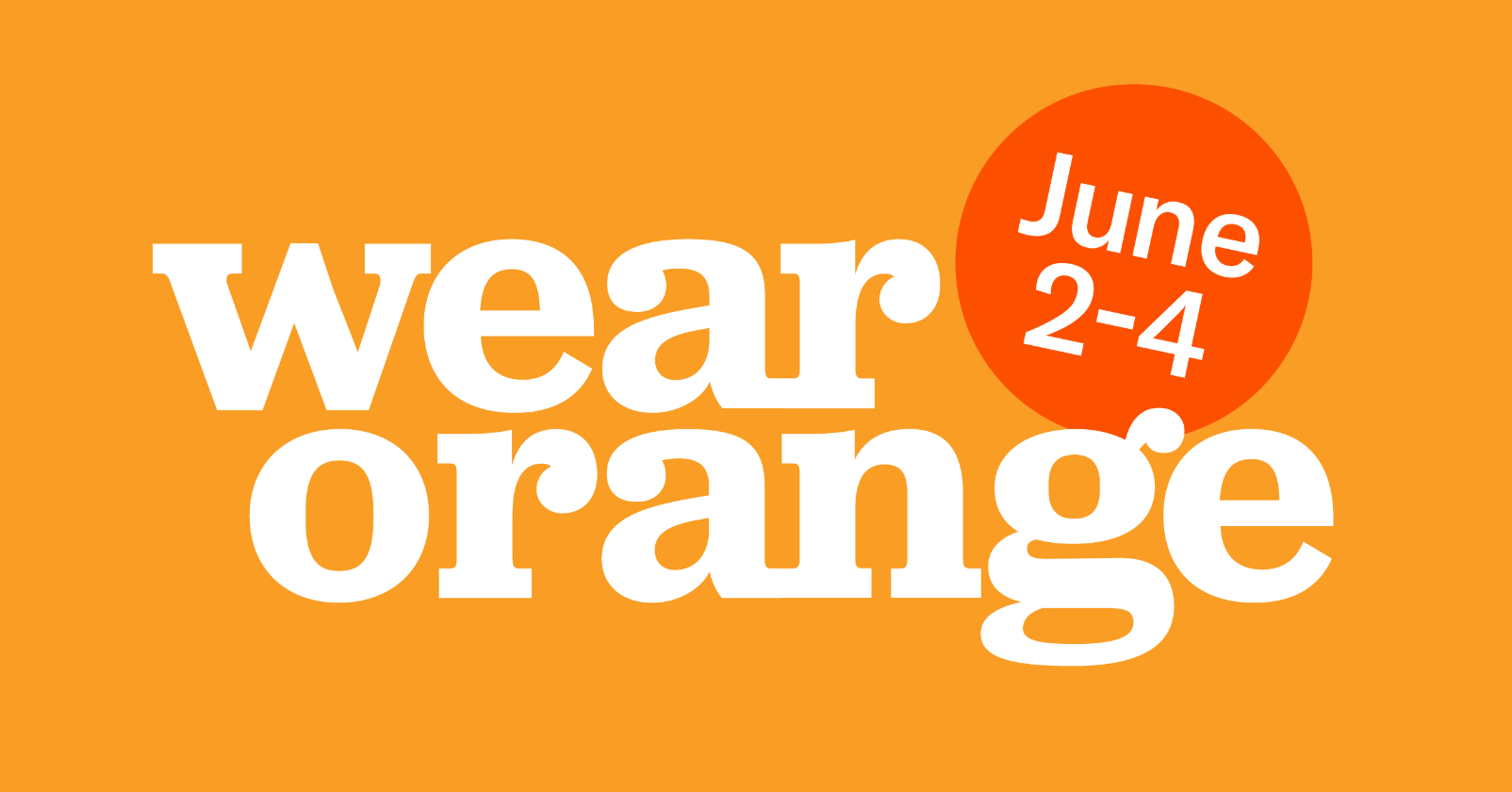 [Speaker Notes: Wear Orange link: https://wearorange.org/]
Other Ways to Participate
[Speaker Notes: Wear Orange Social Media Toolkit: 
https://wearorange.org/2022-wear-orange-social-media-toolkit/

Create a Wear Orange Image link: https://wearorange.org/wear-orange/

Request an orange graduation honor cord: https://forms.everytown.org/a/request-your-gun-violence-prevention-graduation-honor-cord?_gl=1*6qg6hw*_ga*MzA0ODI2MTI5LjE2NTM2NjM4NjY.*_ga_LT0FWV3EK3*MTY1MzY2Mzg2Ni4xLjEuMTY1MzY2NDIyMC4w

Wear Orange coloring pages: https://wearorange.org/wp-content/uploads/2020/05/WO-Coloring-Pages-051720A.pdf]
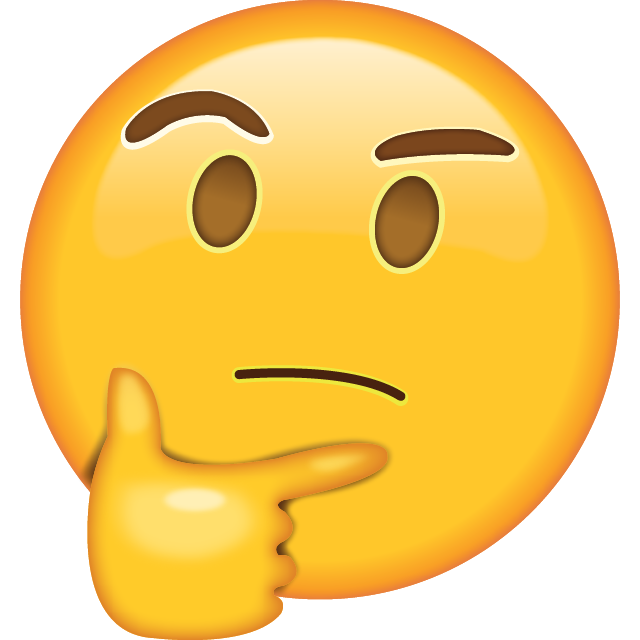 Reflection
What step will you take?
[Speaker Notes: Engage the students in this reflection question]
Check OutHow will you take care of yourself today?
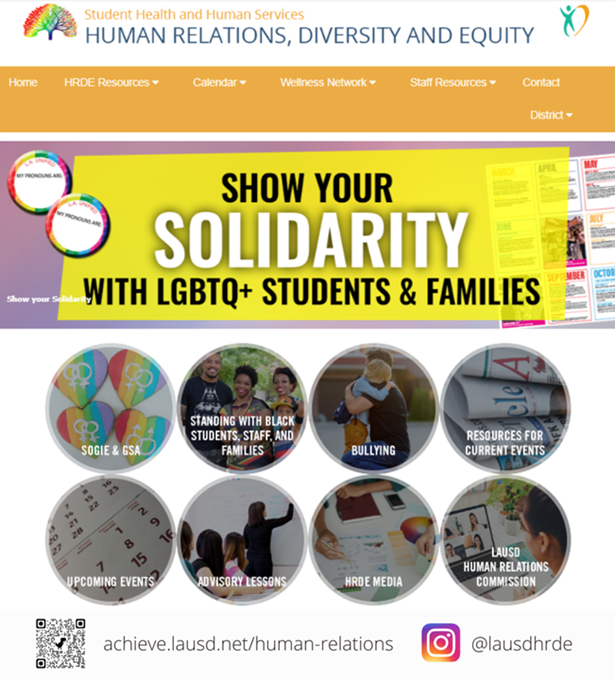 Human Relations, Diversity & Equity
[Speaker Notes: https://achieve.lausd.net/human-relations]
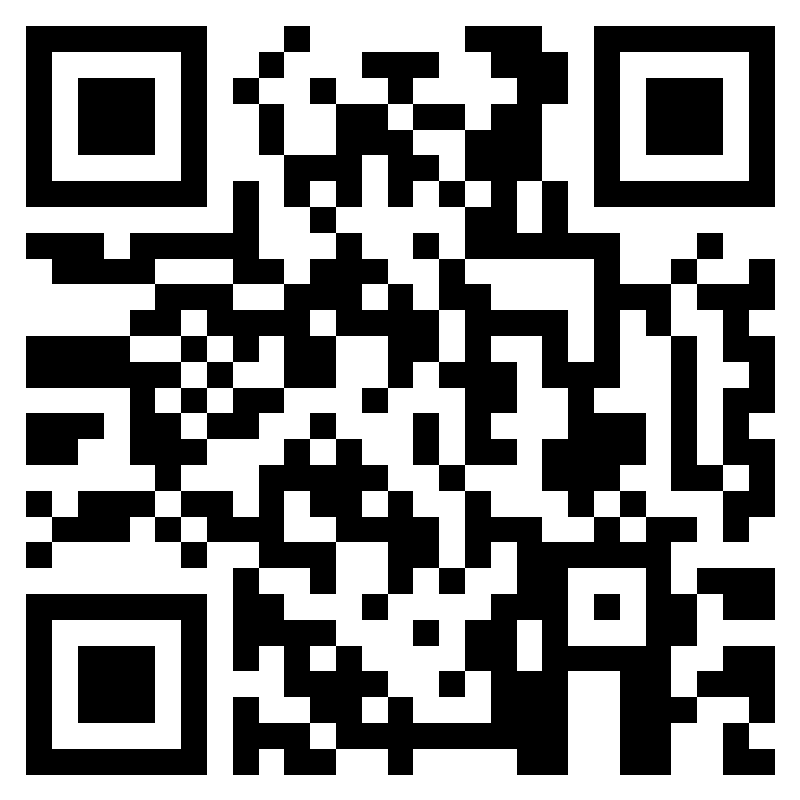 Teacher Feedback
[Speaker Notes: Teacher, please complete a brief feedback survey by scanning the QR code or using the link below 

https://forms.office.com/r/i9UqyyxzTT]